Adaptive Responses of Natural Killer Cells Exhibit Distinct Requirements Among Members of the Ly49 Receptor Family
Gayani S Gamage1, Daniel Medina-Luna1, Michal Scur1, Hagaag S Zein1, Mir Munir A. Rahim2 Brendon D Parsons1,Andrew P Makrigiannis1  1Department of Microbiology and Immunology, Faculty of Medicine, Dalhousie University,5850 College Street, Halifax, B3H 4H7,NS, Canada. 2Biological Sciences Department, University of Windsor, 450 Patricia Road, Windsor, N9B 3B9, ON, Canada
[Speaker Notes: .]
Introduction
New Facet of NK cells: NK Cell Memory
Immune memory is a hallmark of adaptive T & B cells 
Memory cells are
                         -long-lived
                         -antigen-specific 
                         -respond rapidly & robustly
NK cells display characteristics of memory cells
Ly49C/I are important for NK cell memory
Natural Killer (NK) Cell
Innate lymphocytes that can rapidly mediate cytotoxicity and secrete cytokines when activated by infected, transformed or “stressed” cells


Ly49 Receptors 
MHC class-I specific receptors 
Highly polygenic & polymorphic receptor family
Key regulators in NK cell functions & NK cell education
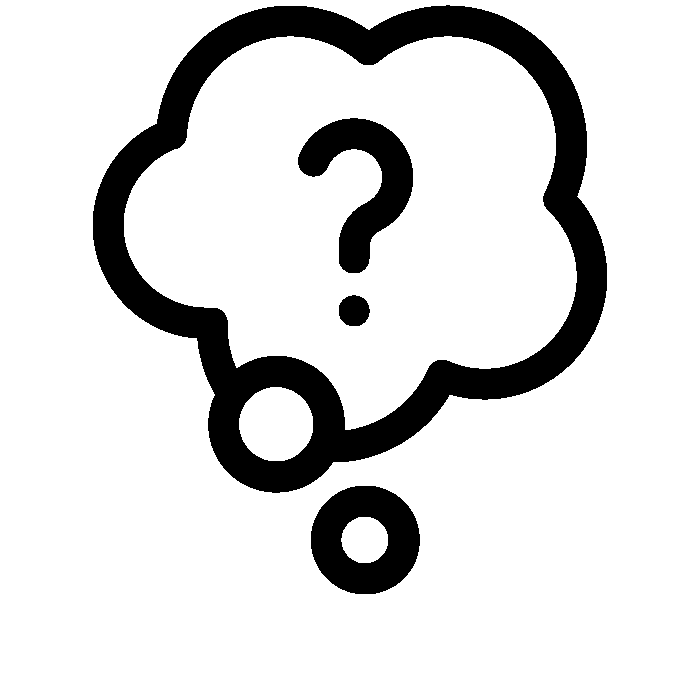 Main Research Question 
Are Ly49 receptor-mediated NK memory responses restricted to Ly49C and/or Ly49I or can other receptors of the Ly49 family contribute to the formation of NK memory?
Sensitization Phase
Methods- Mouse Ear Swelling Assay
Challenge Phase
Measure Ear Swelling
Challenge Ear 
Antigen in vehicle
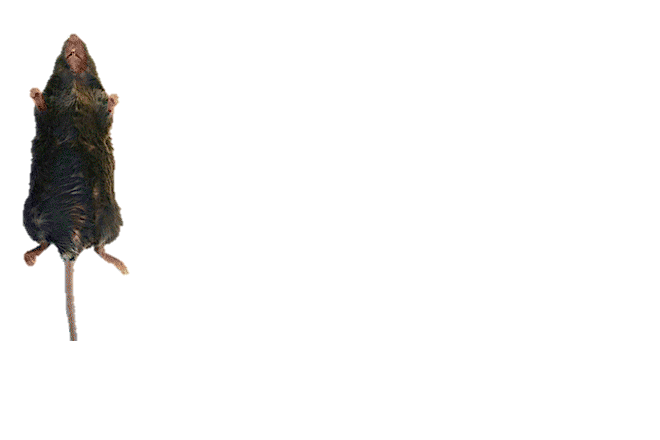 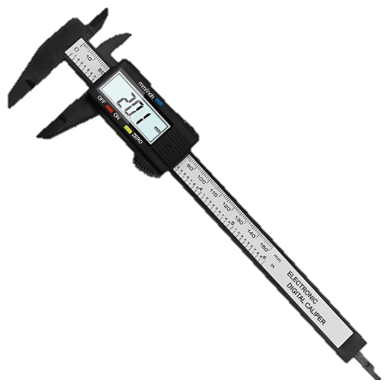 Haptens
 Cutaneous
     D0 and D1
Rest Phase
Research question: What is the role of Ly49G receptors in mediating NK cell memory responses?
4 or 11 days as indicated in each graph
_
=
control 
ear 
thickness
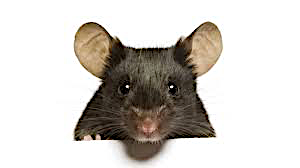 challenge 
ear 
thickness
Ear
 swelling
Control Ear 
Vehicle alone
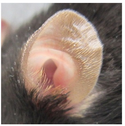 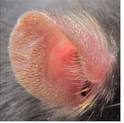 Peptides 
 Hock Inj.
  D0 and D7
Mouse Strains:
      -RagKO H-2d
      -Rag KO Ly49G KO H-2dK cells expressing Ly49G receptors do
Expected results:
If Ly49G mediates NK cell memory responses: 
-  Ear swelling in Rag KO H-2d
-  No ear swelling in Rag KO Ly49G KO H-2dLy49G receptors do
Ly49G receptors are not required to mediate DNFB or gp160- induced ear swelling response
A
B
DNFB-Induced Ear Swelling 
Response
gp160-Induced Ear Swelling 
Response
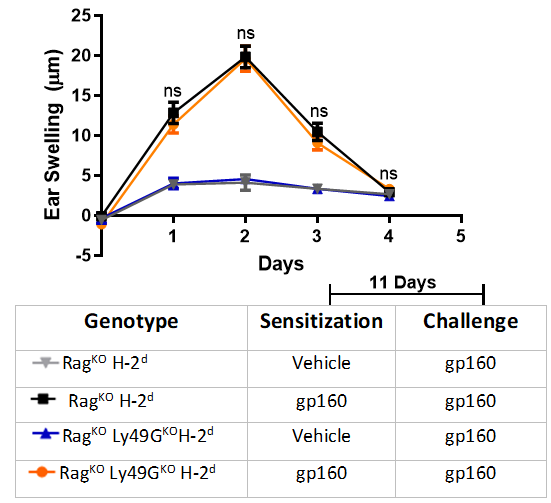 Ly49 WT
EAR SWELLING
(Memory Response)
DNFB/gp160
DNFB/gp160
Ly49G KO
EAR SWELLING
(Memory Response)
DNFB/gp160
DNFB/gp160
Figure 1. The mouse contact hypersensitive ear swelling assay was performed using chemical hapten DNFB (A) & peptide gp160 (B) in mice that lack T & B  cells (RagKO), Ly49G receptors and RagKO mice that contain Ly49G receptor congenic for MHC-I H-2d haplotype. Statistics were calculated using a two-way ANOVA followed by the Bonferroni post-hoc test. Significance is indicated with * p<0.05, ** p<0.01, *** p<0.001
Depletion of NK cells expressing Ly49C/I significantly reduced the  DNFB & gp160 -induced ear swelling response
A
B
gp160-Induced Ear Swelling Response
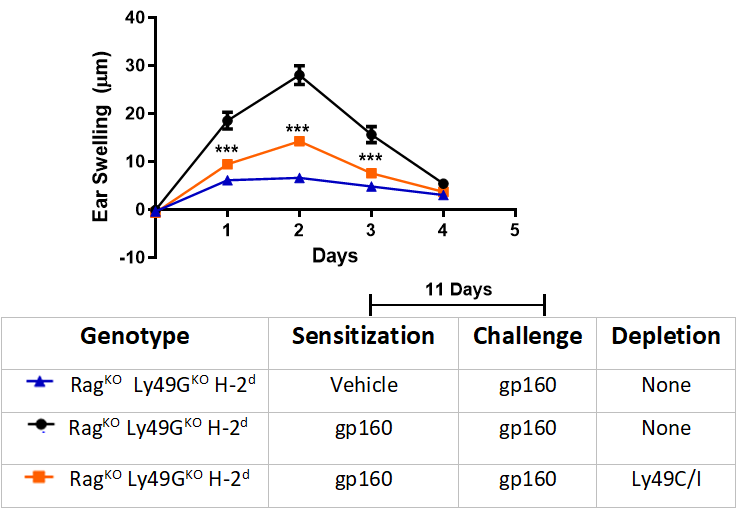 DNFB-Induced Ear Swelling Response
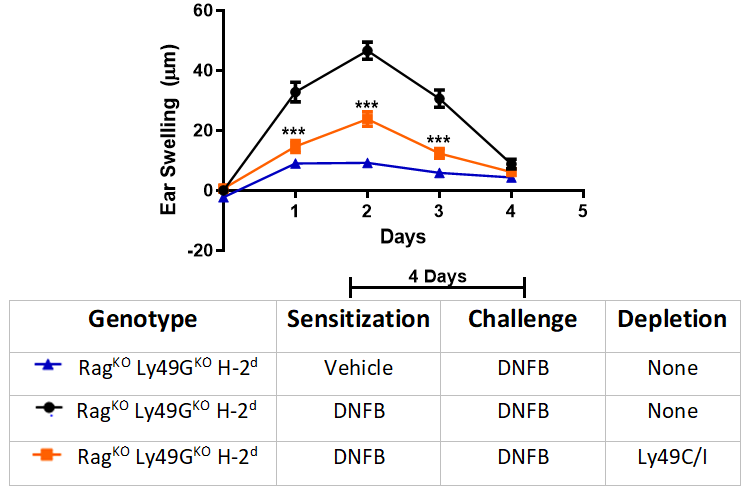 Ly49C/I WT
EAR SWELLING
DNFB/gp160
DNFB/gp160
Ly49C/I  Depleted
SIGNIFICANT EAR SWELLING
REDUCTION
DNFB/gp160
DNFB/gp160
Figure 2. Representative plots of DNFB (A) & gp160 (B)-induced mouse ear swelling response in RagKO Ly49GKOH-2d mice that treated with depleting antibodies targeting Ly49C/I (5E6) and control (PBS). Statistics were calculated using a two-way ANOVA followed by the Bonferroni post-hoc test. Significance is indicated with * p<0.05, ** p<0.01, *** p<0.001
Depletion of NK cells expressing Ly49G receptors doesn’t affect the DNFB or gp160-induced ear swelling response
Ly49 WT
EAR SWELLING
DNFB/gp160
DNFB/gp160
A
DNFB-Induced Ear Swelling 
Response
B
gp160-Induced Ear Swelling 
Response
Ly49G Depleted
EAR SWELLING
DNFB/gp160
DNFB/gp160
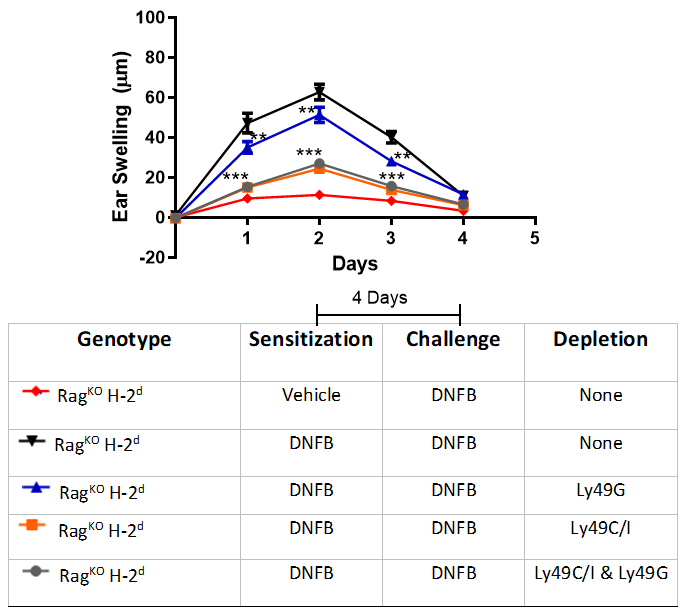 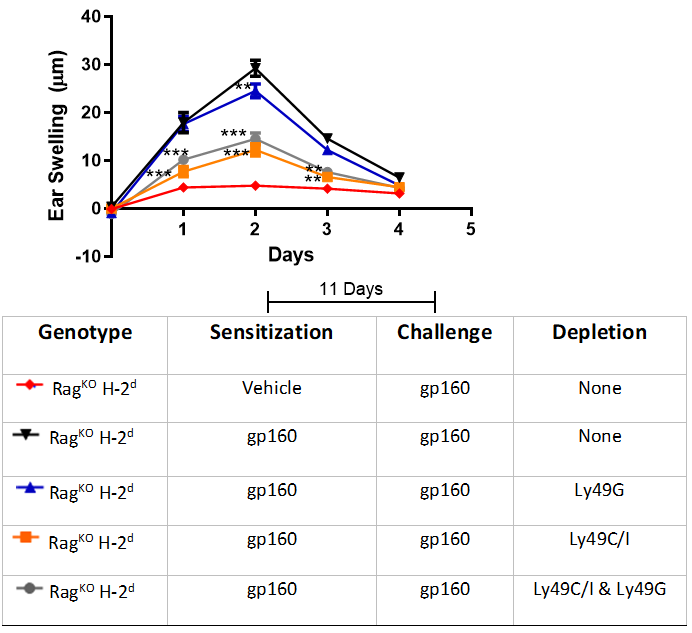 SIGNIFICANT
 EAR  SWELLING
REDUCTION
Ly49C/I Depleted
DNFB/gp160
DNFB/gp160
Figure 3. Representative plots of DNFB (A) & gp160 (B)-induced mouse ear swelling response in RagKO H-2dmice that treated with depleting antibodies targeting Ly49C/I (5E6), Ly49G (4D11) and control (PBS). Statistics were calculated using a two-way ANOVA followed by the Bonferroni post-hoc test. Significance is indicated with * p<0.05, ** p<0.01, *** p<0.001
Acknowledgement
Conclusions & Future Directions
Conclusions
Conclusions
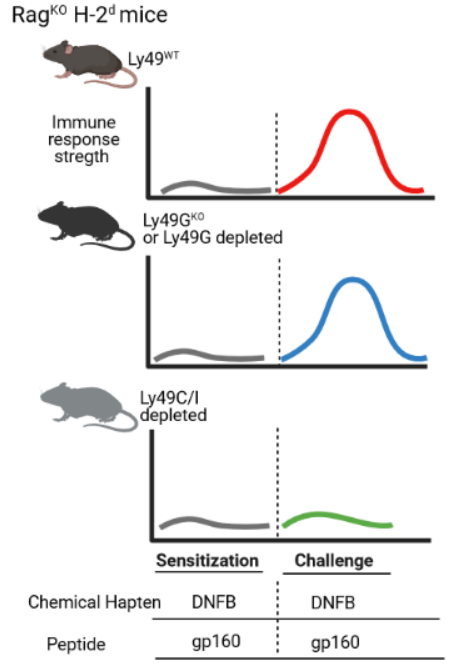 Supervisor
-Dr. Andrew Makrigiannis
 Everyone in Mak lab
Supervisory Committee
Funding Partners
. 
Future Directions 
Determine the antigen-specificity of the Ly49 receptor-mediated NK cell memory 

Characterize the phenotypical features of the adaptive innate memory cells

Analyze the pathway of the Ly49 receptor-mediated NK cell memory
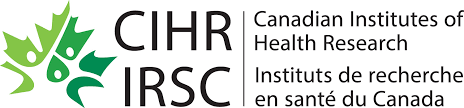 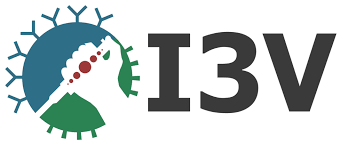 Created with BioRender.com